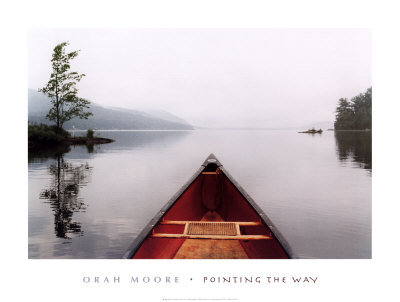 尋根的旅程
以賽亞書11:1-10
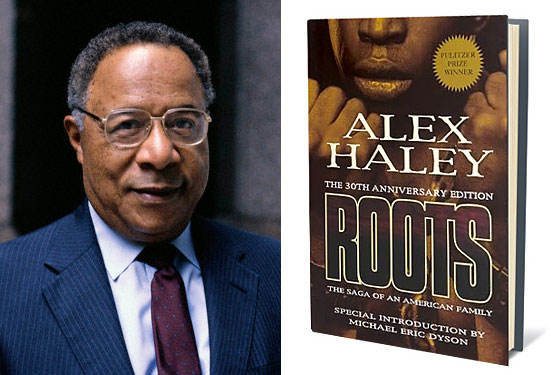 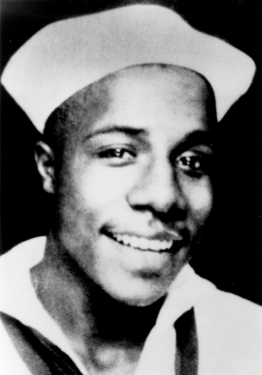 Alex Haley
記載耶穌的兩份族譜
提比哩亞
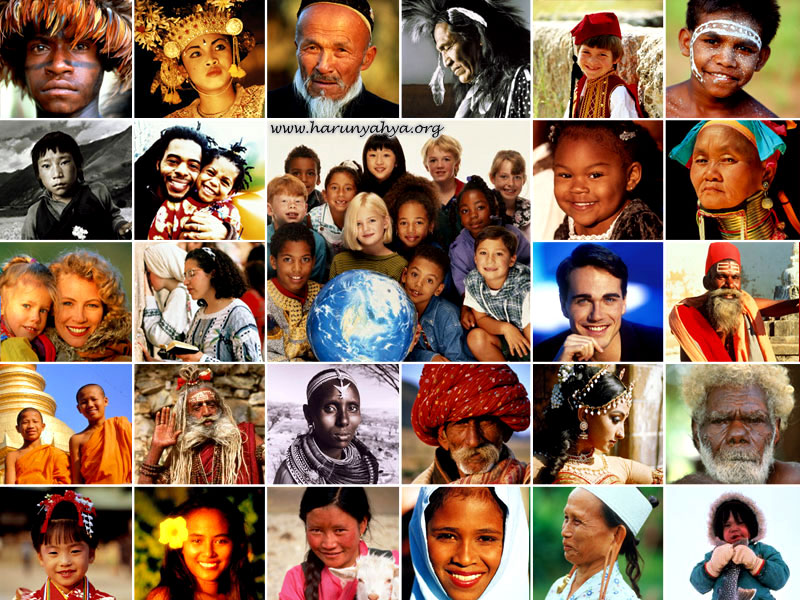 他們出於同一個祖先？
一、「耶西的樹頭」--
	     與以色列人的關係
「對耶西的樹頭欲發一支芛；對伊的根所生的枝欲結果子。」（v.1）
以賽亞書是「舊約聖經的福音書」
提比哩亞
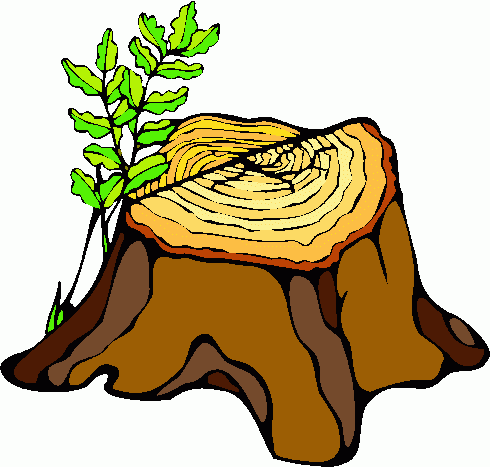 彌賽亞基督
二、「耶西的根頭」與我的關係
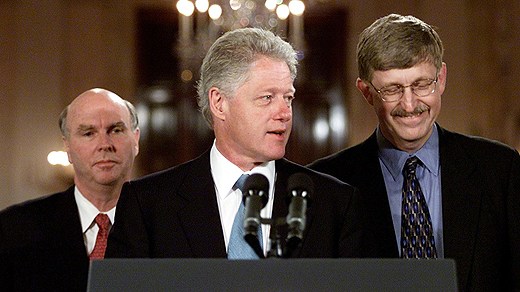 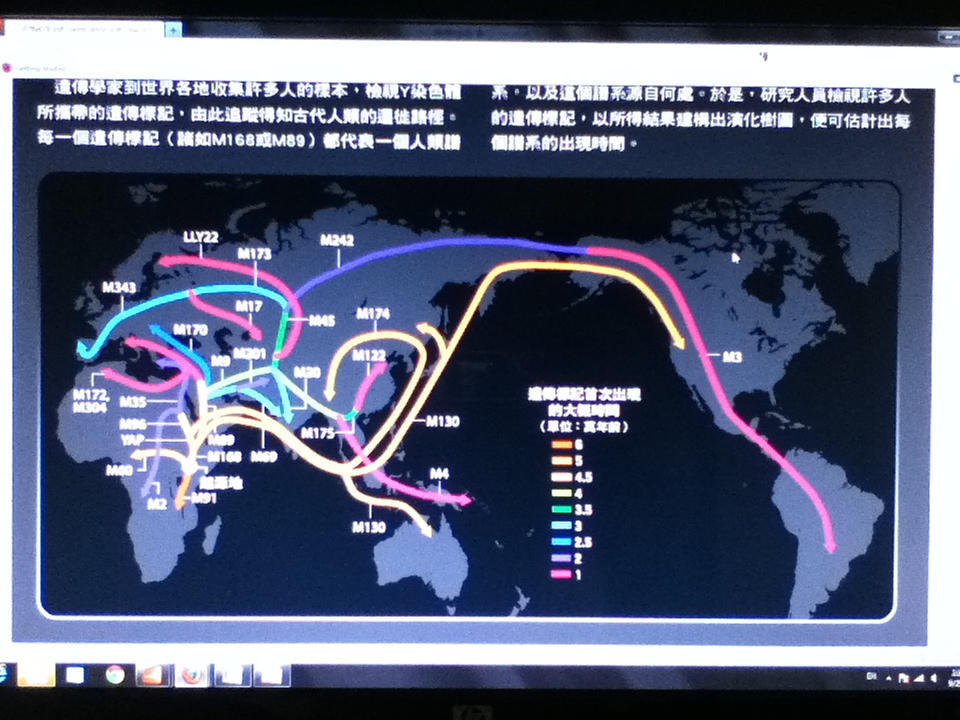 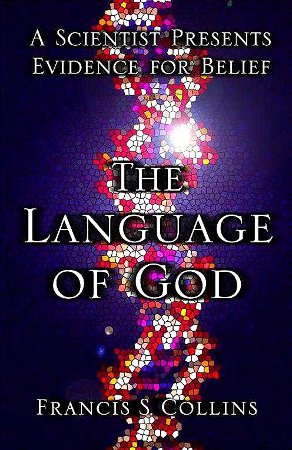 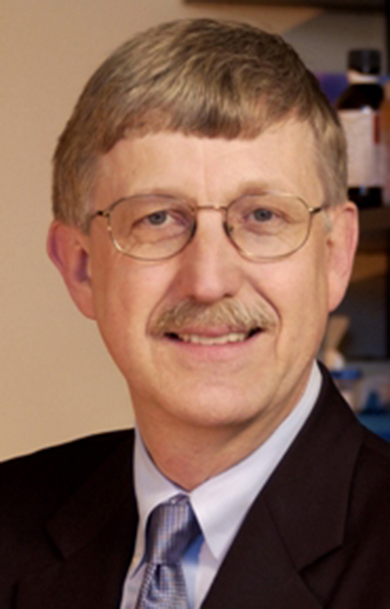 Dr. Francis S. Collins
三、「耶西的樹頭」與教會的關係
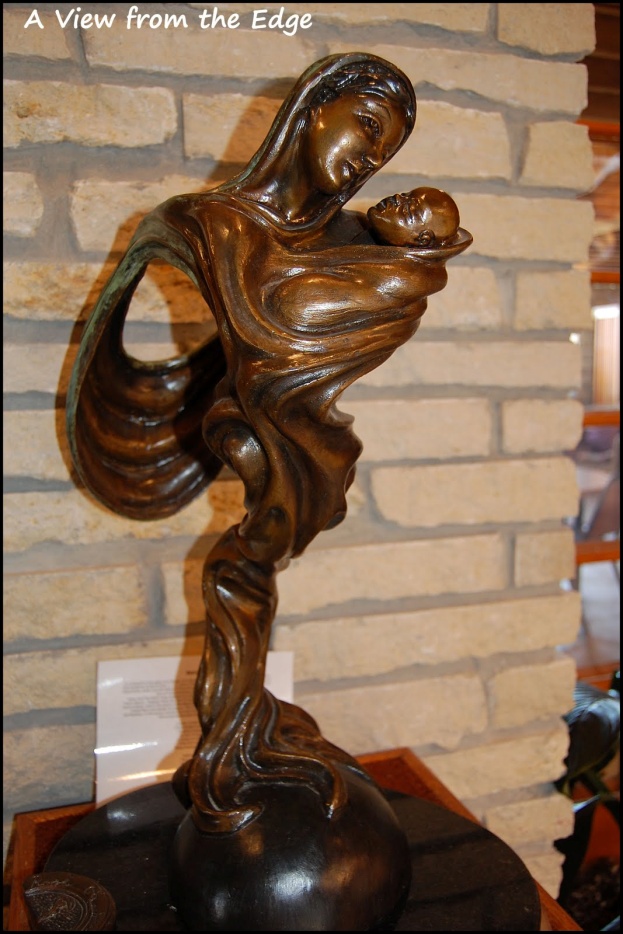 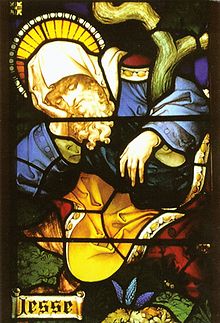 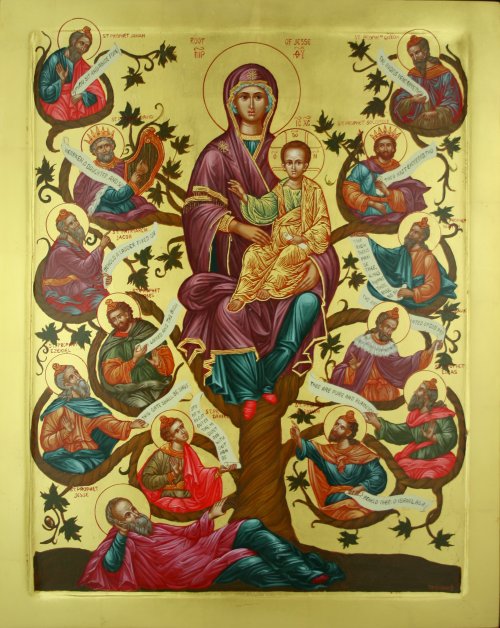 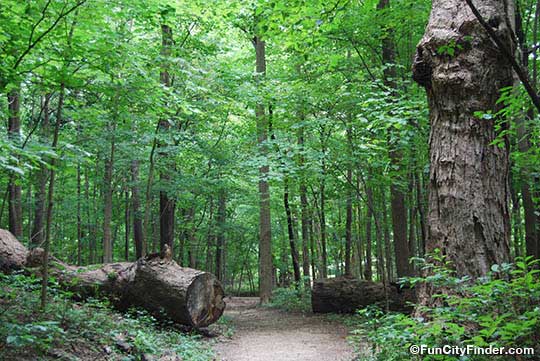 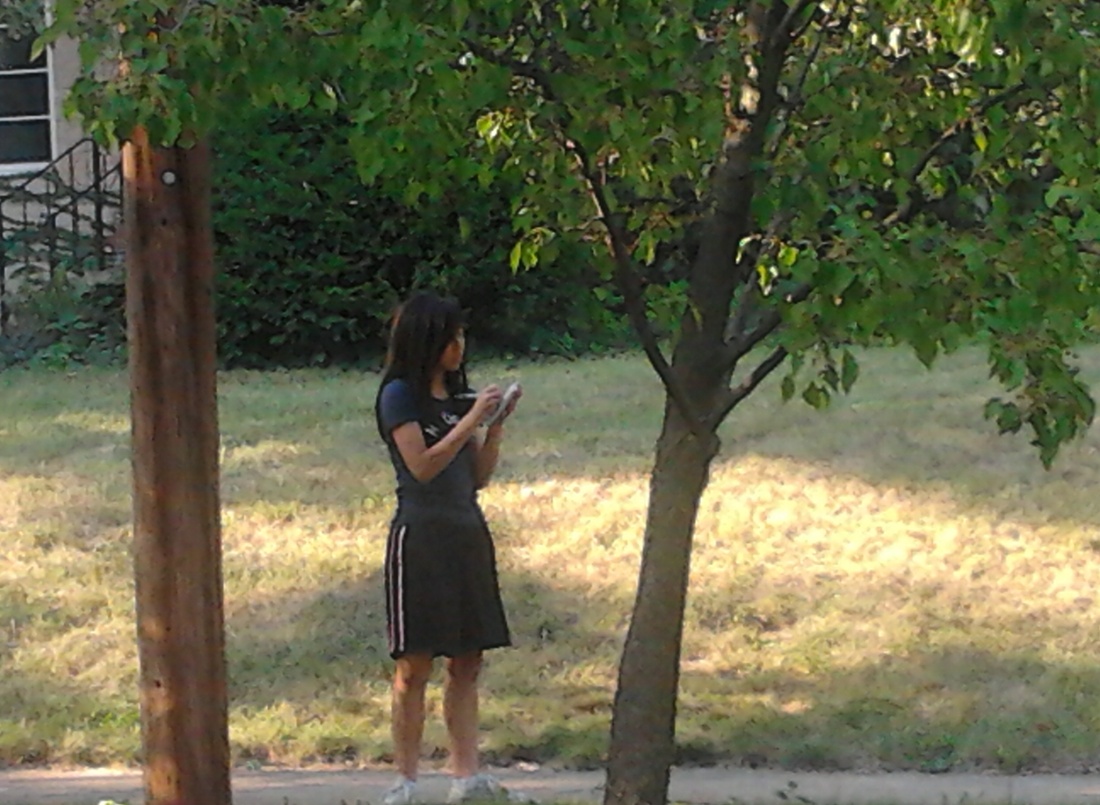 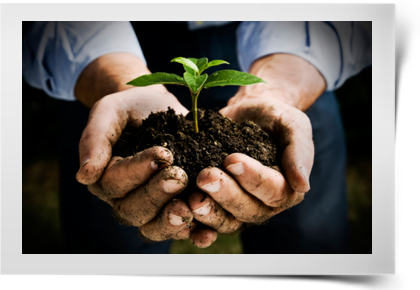 合乎聖經 Biblical
健康 Health
有特色 Specialty
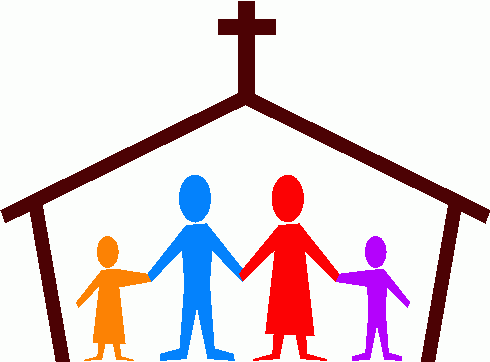